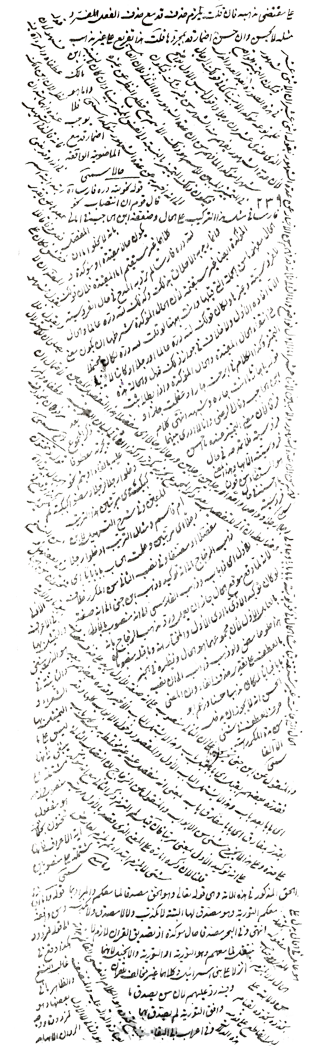 37
درس   ســـی   و    هفـــت
قضا و کفاره روزه(1)
روزة قضا
اگر کسی روزه را در وقت آن نگیرد، باید روز دیگری، به جای آن روزه بگیرد، پس روزه‌ای که بعد از وقت آن، بجا آورده می‌شود، «روزة قضا» نام دارد.
کفارة روزه
1. اگر عمداً روزة ماه رمضان را نگیرد، یا عمداً آن را باطل کند، قضا و کفاره واجب می‌شود.
2. کفّاره، همان جریمه‌ای است که برای باطل کردن روزه معین شده است و عبارت است از:
آزاد کردن یک برده؛
دو ماه روزه گرفتن که سی و یک روز آن باید پی در پی باشد؛
طعام دادن به شصت فقیر به مقداری که یک وعده غذا بخورند و سیر شوند، یا دادن یک مدّ طعام به هر یک از آنها.
کفارة روزه
3. کسی که کفّاره بر او واجب شود، باید یکی از این سه را انجام دهد و چون امروزه برده به معنای فقهی آن یافت نمی‌شود، مورد دوّم یا سوّم را انجام می‌دهد. اگر هیچ یک از اینها برایش مقدور نیست، هر مقدار که می‌تواند باید به فقیر طعام بدهد و اگر اصلاً نتواند طعام بدهد، باید استغفار کند.
4. کسی که می‌خواهد دو ماه کفارة روزه ماه رمضان را بگیرد، ابتدا سی و یک روز آن را پی در پی بگیرد و اگر بقیة آن پی در پی نباشد اشکال ندارد.
مواردی که قضای روزه واجب است
 ولی کفّاره ندارد
مواردی که قضای روزه واجب است
 ولی کفّاره ندارد
1. به سبب بیماری نتواند روزه بگیرد و تا سال بعد طول بکشد و اگر چنانچه بیماری او تا چندین سال طول بکشد قضای سال آخر را باید بجا آورد و سال‌های گذشته را برای هر یک روز یک مد طعام به فقیر بدهد.
2. کسی که به سبب پیری، روزه گرفتن برایش مشقت دارد و بعد از ماه رمضان هم نمی‌تواند قضای آن را بجا آورد.
اعطای یک مد طعام به فقیر به ازای هر روز
3. مرضی دارد که زیاد تشنه می‌شود و روزه گرفتن برایش مشقت دارد و بعد از ماه رمضان هم نمی‌تواند قضای آن را بجا آورد.
با عذر، مثلاً در سفر، روزه نگرفته و بعد از ماه رمضان عذر برطرف شده و تا ماه رمضان سال بعد عمداً قضای آن را بجا نیاورده است ولی اگر سال‌های بعد هم بجا نیاورد چیزی اضافه بر قضا و یک مد طعام واجب نیست.
1
موقعی که عذر دارد، تصمیم او بر این است که بعد از برطرف شدن عذر، قضای روزه را بجا آورد و عذر بر طرف شود و پیش از آنکه قضا کند در تنگی وقت عذری برایش پیدا شود، قضای آن واجب و یک مد طعام احتیاط واجب است.
2
3
در قضای روزه کوتاهی کند و وقت تنگ شود و در تنگی وقت عذری برایش پیش آید.
مرضی دارد که زیاد تشنه می‌شود و روزه گرفتن برایش مشقت دارد؛ اگر می‌تواند قضای آن را بجا آورد باید اضافه بر یک مد طعام، بنابر احتیاط واجب قضای آن را هم به جا آورد.
4
قضای روزه و یک مد طعام به ازای هر روز
5. زنی که زاییدن او نزدیک است و روزه برای حملش ضرر دارد و نمی‌تواند روزه بگیرد.
6. زنی که زاییدن او نزدیک است و روزه برای خودش ضرر دارد و نمی‌تواند روزه بگیرد قضای آن را باید بجا آورد و بنابر احتیاط واجب برای هر یک روز، یک مد طعام به فقیر بدهد.
قضای روزه و یک مد طعام به ازای هر روز
7. زنی که بچه شیر می‌دهد و شیر او کم است 
و روزه برای بچه‌ای که شیر می‌دهد ضرر دارد.
8. زنی که بچه شیر می‌دهد و شیر او کم است و روزه برای خودش ضرر دارد، قضای روزه را باید بجا آورد و بنابر احتیاط واجب برای هر روز یک مد طعام به فقیر بدهد.
قضای روزه 
و 
یک مد طعام به ازای هر روز
9. به واسطة عذری، غیر بیماری مانند مسافرت، روزة ماه رمضان را نگیرد و عذر او تا ماه رمضان سال بعد طول بکشد، قضای آن را باید بجا آورد و بنابر احتیاط مستحب برای هر روز یک مد طعام به فقیر بدهد.
1. لازم نیست قضای روزه را فوری بجا آورد، ولی بنابر احتیاط واجب باید تا ماه رمضان سال بعد انجام دهد.
2. اگر از چند ماه رمضان روزه قضا دارد، هر کدام را اوّل بگیرد اشکال ندارد، ولی اگر وقت قضای روزة آخرین ماه رمضان تنگ است؛ مثلاً ده روز از ماه رمضان آخر، قضا دارد و ده روز به ماه رمضان بعد مانده است، باید اوّل قضای آن را بگیرد.
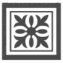 3. انسان نباید در انجام کفاره کوتاهی کند، ولی لازم نیست فوری آن را انجام دهد.
احکام قضا و کفاره روزه
4. اگر کفّاره بر انسان واجب شود و بجا نیاورد و چند سال بر آن بگذرد چیزی بر آن اضافه نمی‌شود.
1. لازم نیست قضای روزه را فوری بجا آورد، ولی بنابر احتیاط واجب باید تا ماه رمضان سال بعد انجام دهد.
2. اگر از چند ماه رمضان روزه قضا دارد، هر کدام را اوّل بگیرد اشکال ندارد، ولی اگر وقت قضای روزة آخرین ماه رمضان تنگ است؛ مثلاً ده روز از ماه رمضان آخر، قضا دارد و ده روز به ماه رمضان بعد مانده است، باید اوّل قضای آن را بگیرد.
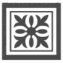 3. انسان نباید در انجام کفاره کوتاهی کند، ولی لازم نیست فوری آن را انجام دهد.
احکام قضا و کفاره روزه
4. اگر کفّاره بر انسان واجب شود و بجا نیاورد و چند سال بر آن بگذرد چیزی بر آن اضافه نمی‌شود.
احکام قضا
 و 
کفاره روزه
5. اگر روزة خود را با کار حرامی؛ مانند استمنا باطل کند، بنابر احتیاط واجب کفّاره جمع لازم می‌شود؛ یعنی باید یک برده آزاد کند و دو ماه روزه بگیرد و به شصت فقیر طعام بدهد. اگر هر سه برایش ممکن نیست، هر کدام از آنها را که می‌تواند باید انجام دهد.

6. کسی که قضای روزة ماه رمضان را گرفته، بعد از ظهر عمداً آن را باطل کند، باید به ده فقیر، هر کدام یک مدّ طعام بدهد و اگر نمی‌تواند طعام بدهد، بنابراحتیاط واجب باید سه روز پی در پی روزه بگیرد.
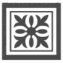 احکام قضا
 و 
کفاره روزه
5. اگر روزة خود را با کار حرامی؛ مانند استمنا باطل کند، بنابر احتیاط واجب کفّاره جمع لازم می‌شود؛ یعنی باید یک برده آزاد کند و دو ماه روزه بگیرد و به شصت فقیر طعام بدهد. اگر هر سه برایش ممکن نیست، هر کدام از آنها را که می‌تواند باید انجام دهد.

6. کسی که قضای روزة ماه رمضان را گرفته، بعد از ظهر عمداً آن را باطل کند، باید به ده فقیر، هر کدام یک مدّ طعام بدهد و اگر نمی‌تواند طعام بدهد، بنابراحتیاط واجب باید سه روز پی در پی روزه بگیرد.
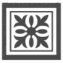 اسـتـفتــا
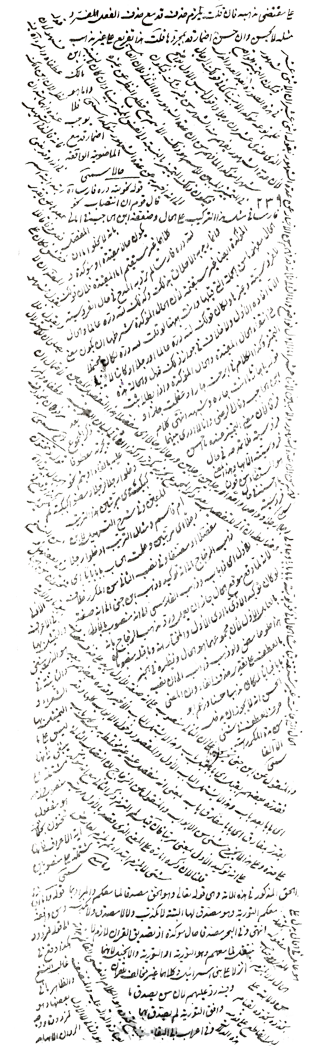 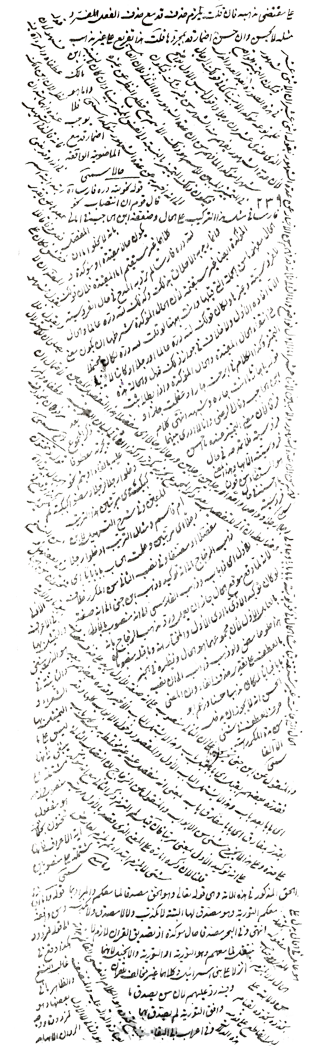 كسانى كه نماز و روزه‏شان شكسته است و هميشه سر كارند، به‏جز تعطيلات، پس بايد روزه‏هاى قضا شده را چگونه و كِى بجا آورند؟
بايد در طول سال قضا نمايند، على الاحوط.
اسـتـفتــا
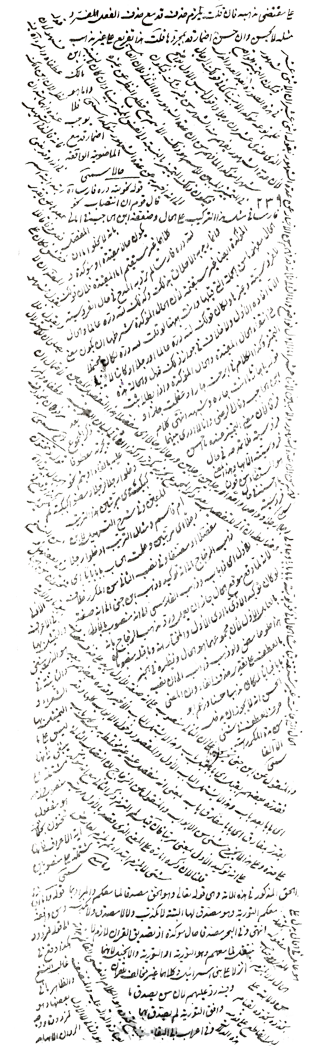 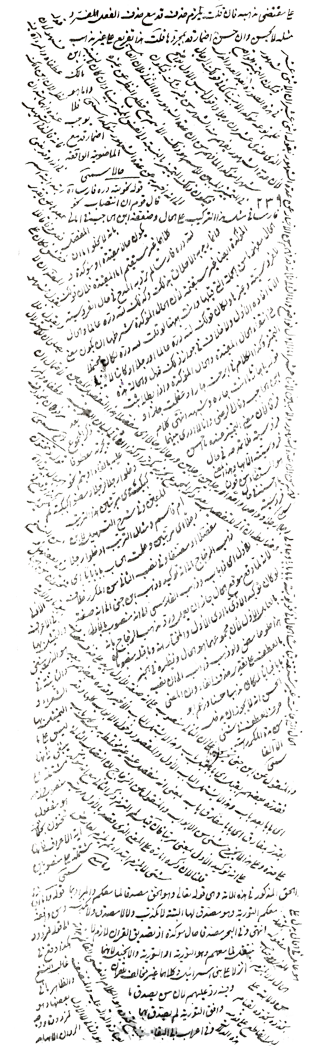 زنى مدت‏هاست كه يا حامله است و يا بچه شير مى‏دهد و در ماه رمضان نمى‏تواند روزه بگيرد، تكليفش در مورد قضاى روزه چگونه است؟
وجوب قضا ساقط نيست.